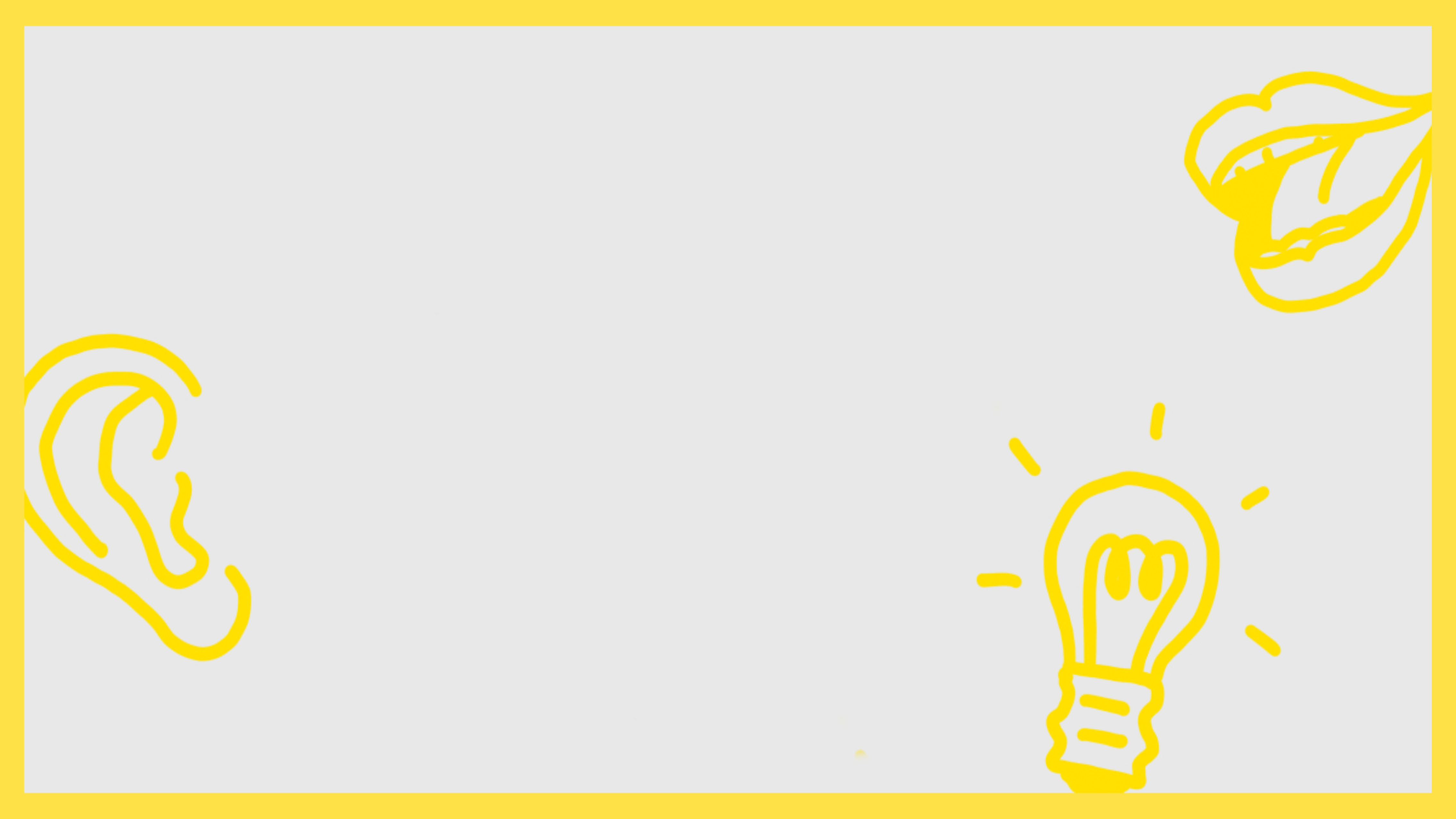 Talksession
Herzlich Willkommen!
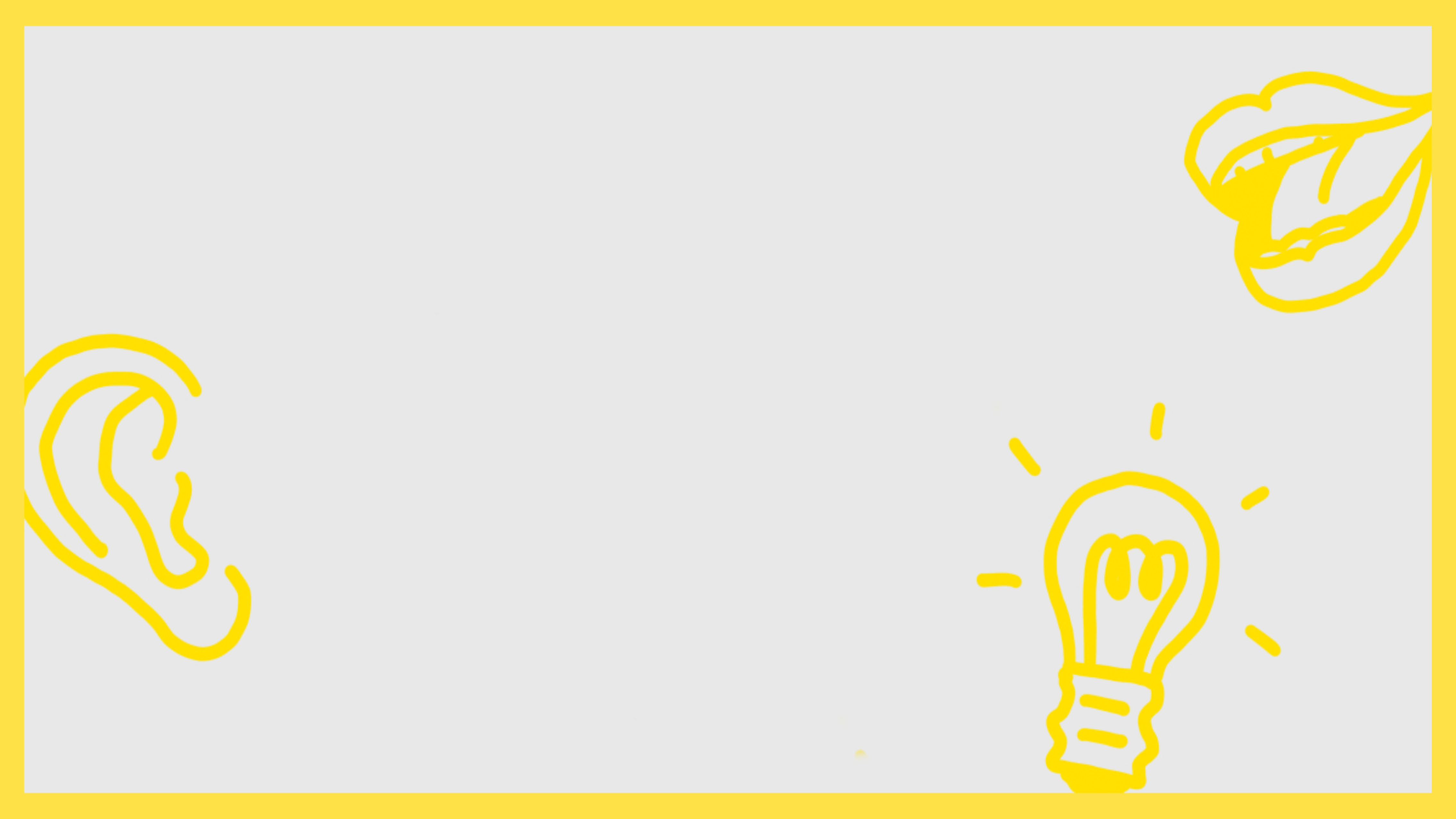 Talksession
Gemeinschaft
Gemeinschaft der Gläubigen
wer gehört dazu und wer nicht?

Gemeinschaft in der Pfarrei
was sind Deine Erfahrungen?

Als Gemeinschaft sind wir zu Solidarität verpflichtet
untereinander oder zu anderen?
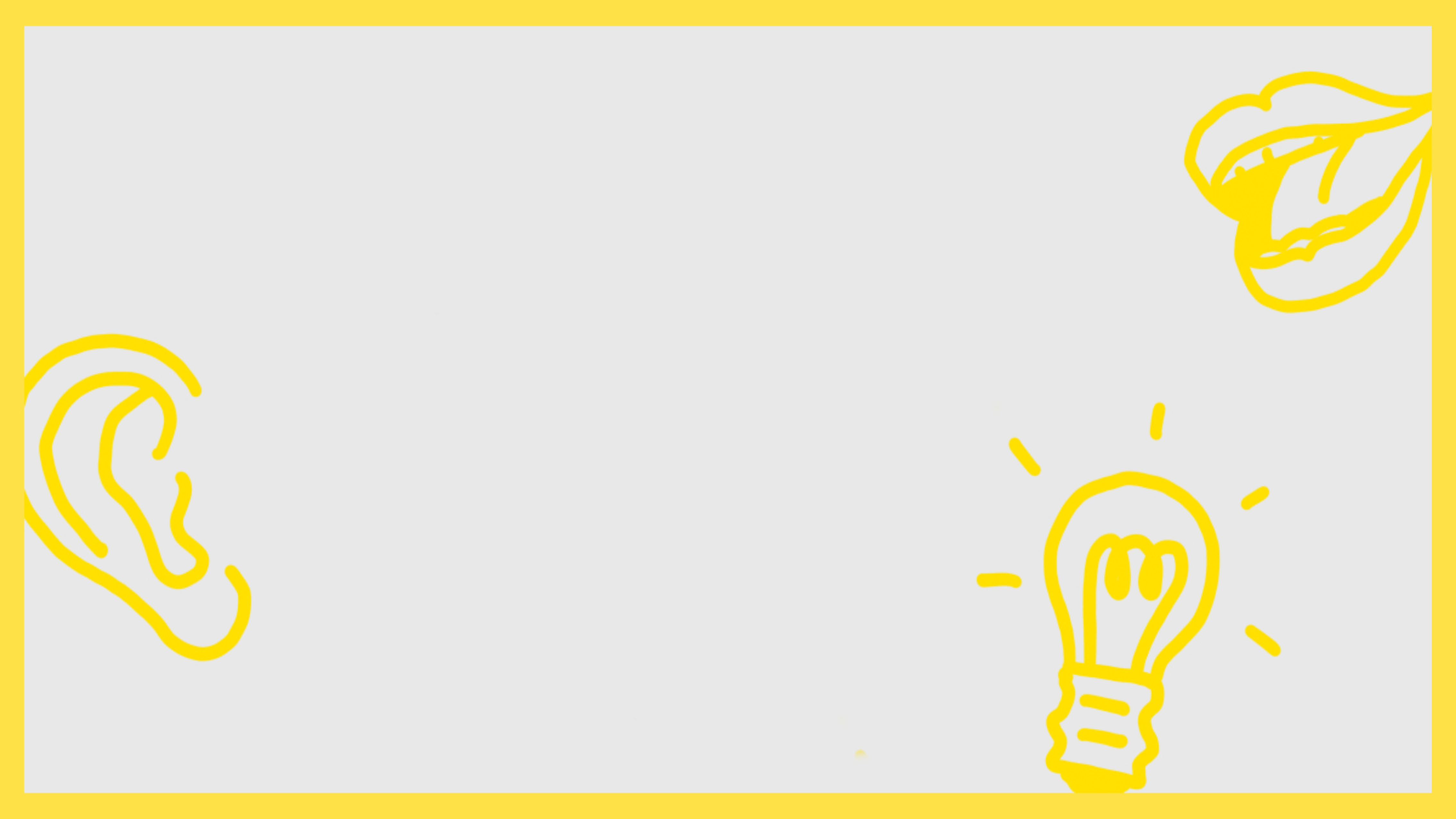 Talksession
Teilhabe
Das haben wir zusammen gestaltet
Unterscheidung zu „hat sie:er gestaltet“?

Da mache ich nicht mit
was braucht es, dass Du mitmachst?

Hier werde ich ernstgenommen
welche Bedingungen müssen dafür erfüllt sein?
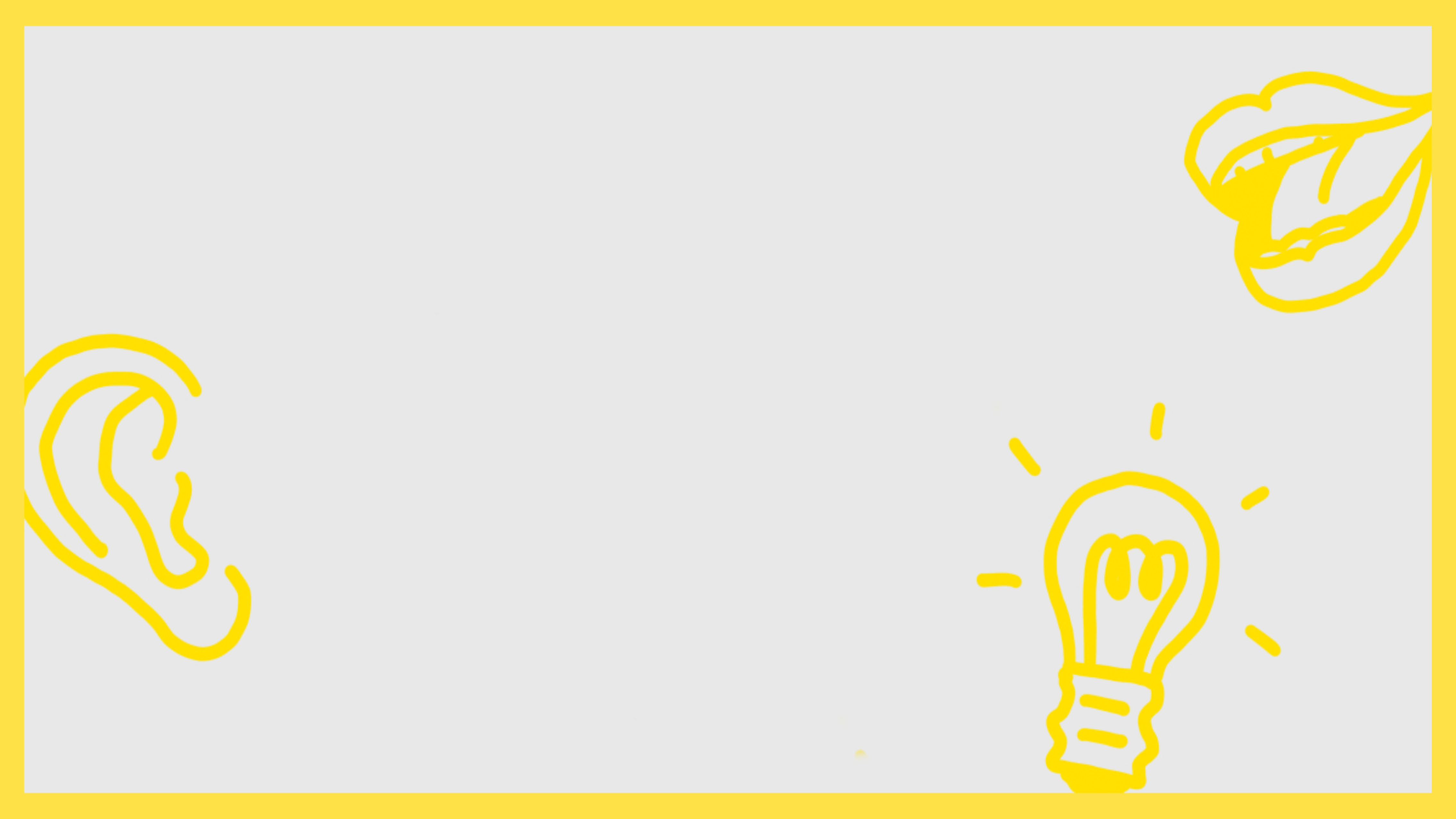 Talksession
Sendung
Vergessene Menschen
welche kommen Dir in den Sinn?

Aufbruch zu neuen Orten
Von wo wohin aufbrechen?

Die sollte man mal unterstützen
Wen sollte wer mal wie unterstützen?
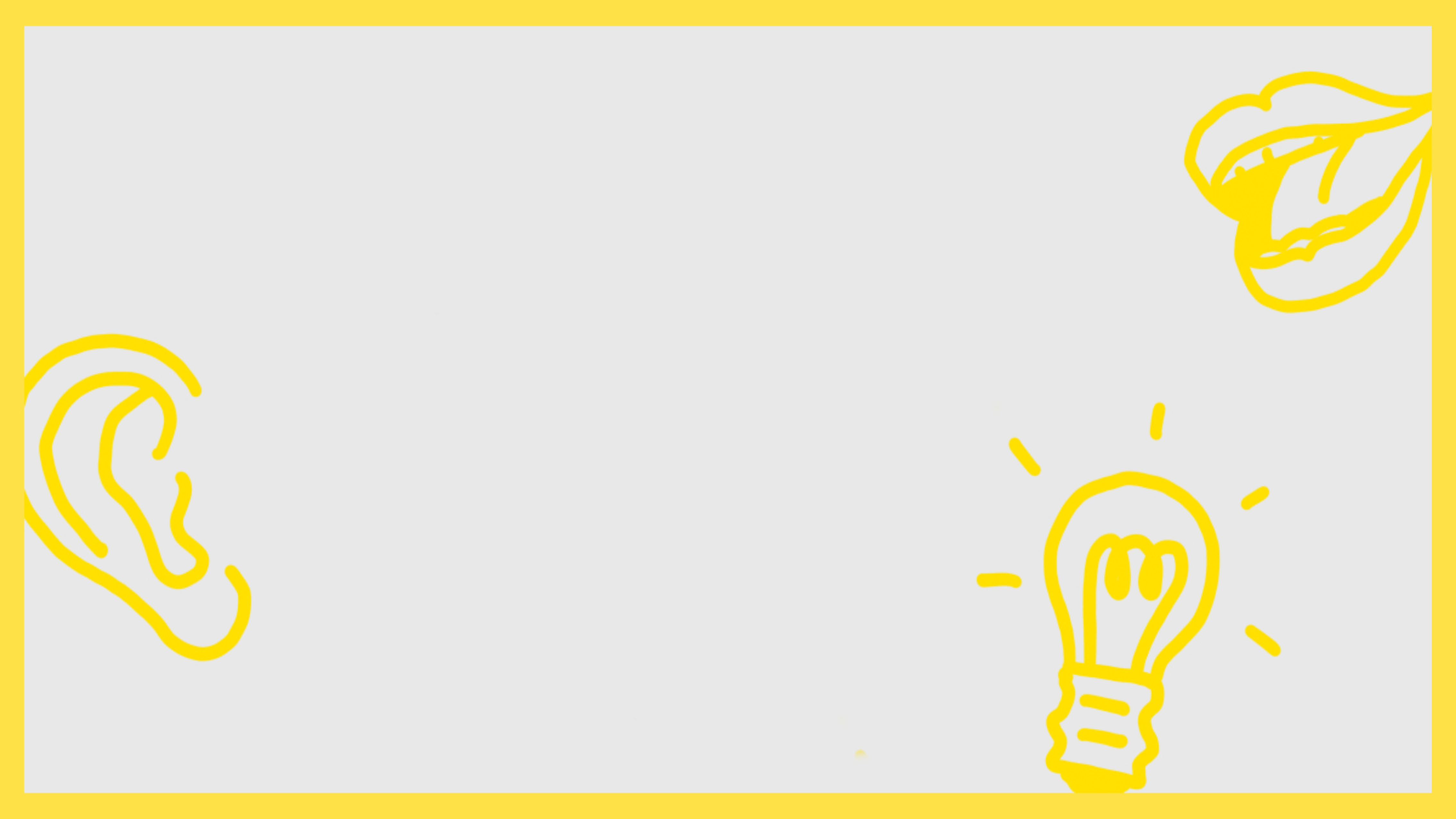 Mitgestaltung
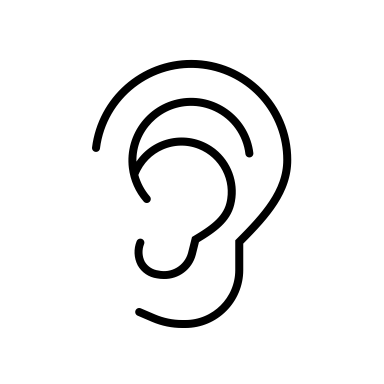 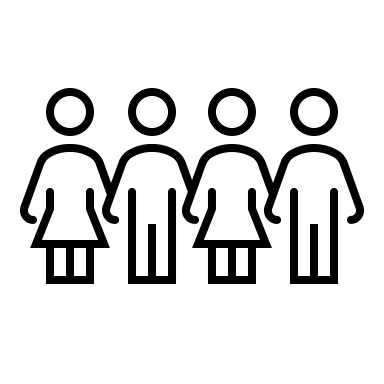 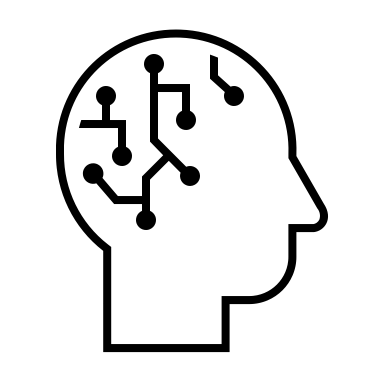 Aufbruch an die Ränder der Gesellschaft
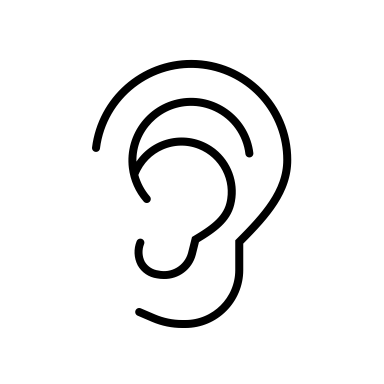 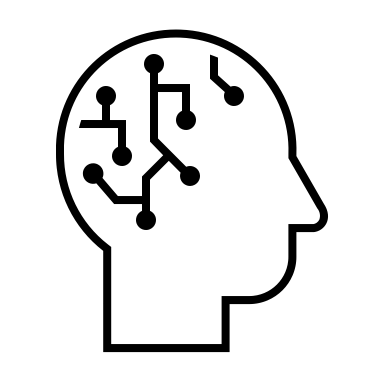 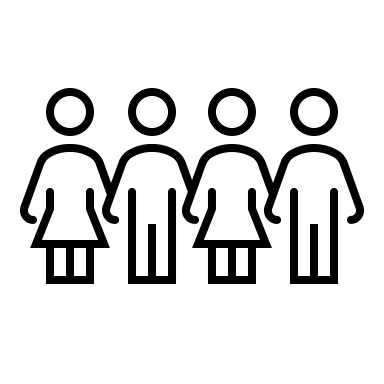 Gemeinschaft
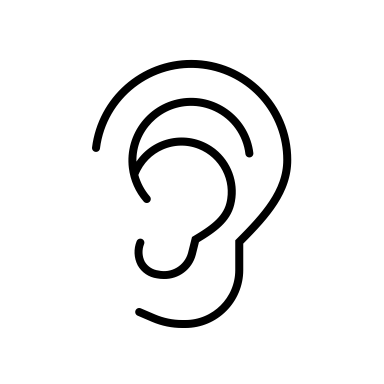 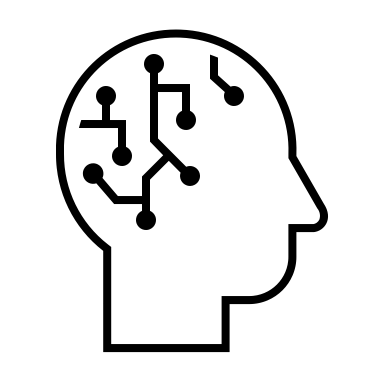 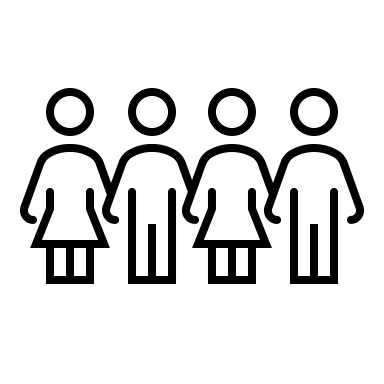 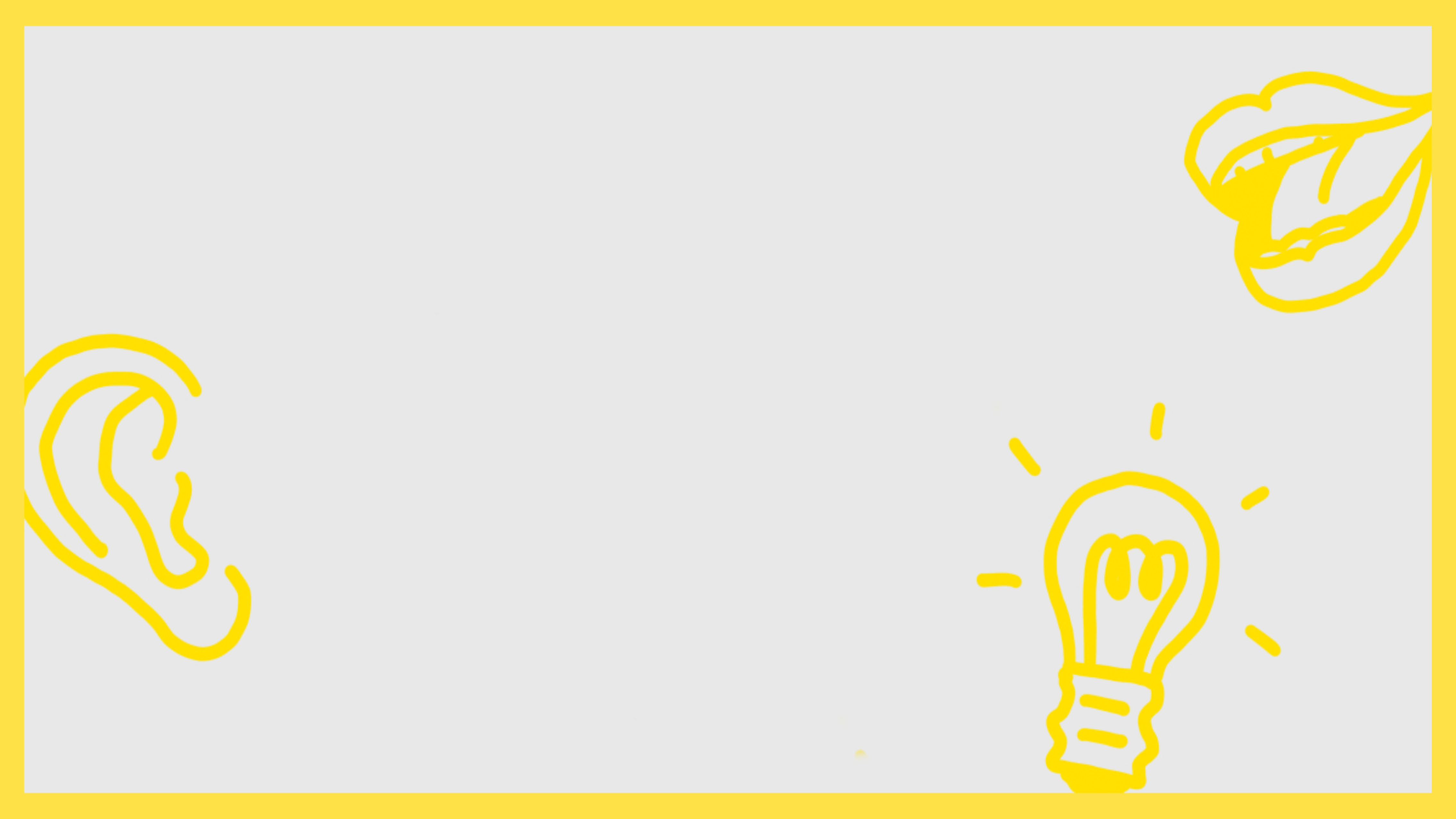 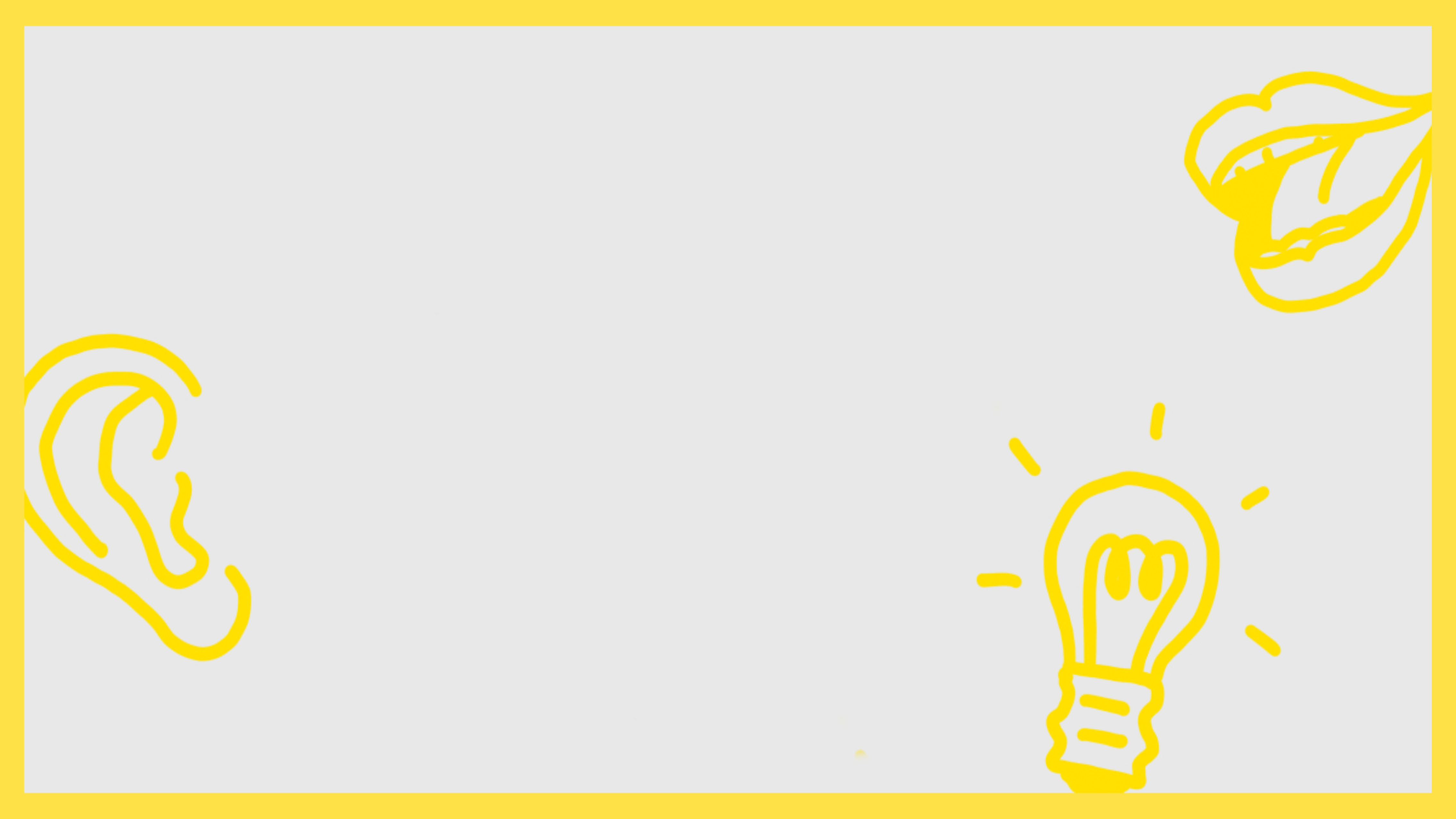 Talksession
Synodalität
Syno – was?
«ein Moment des Träumens»
Geleitet durch den Heiligen Geist 
	      – von den Erfahrungen und Sichtweisen der anderen lernen
«ein Moment des Teilens»
«ein Rendezvous mit der Zukunft»
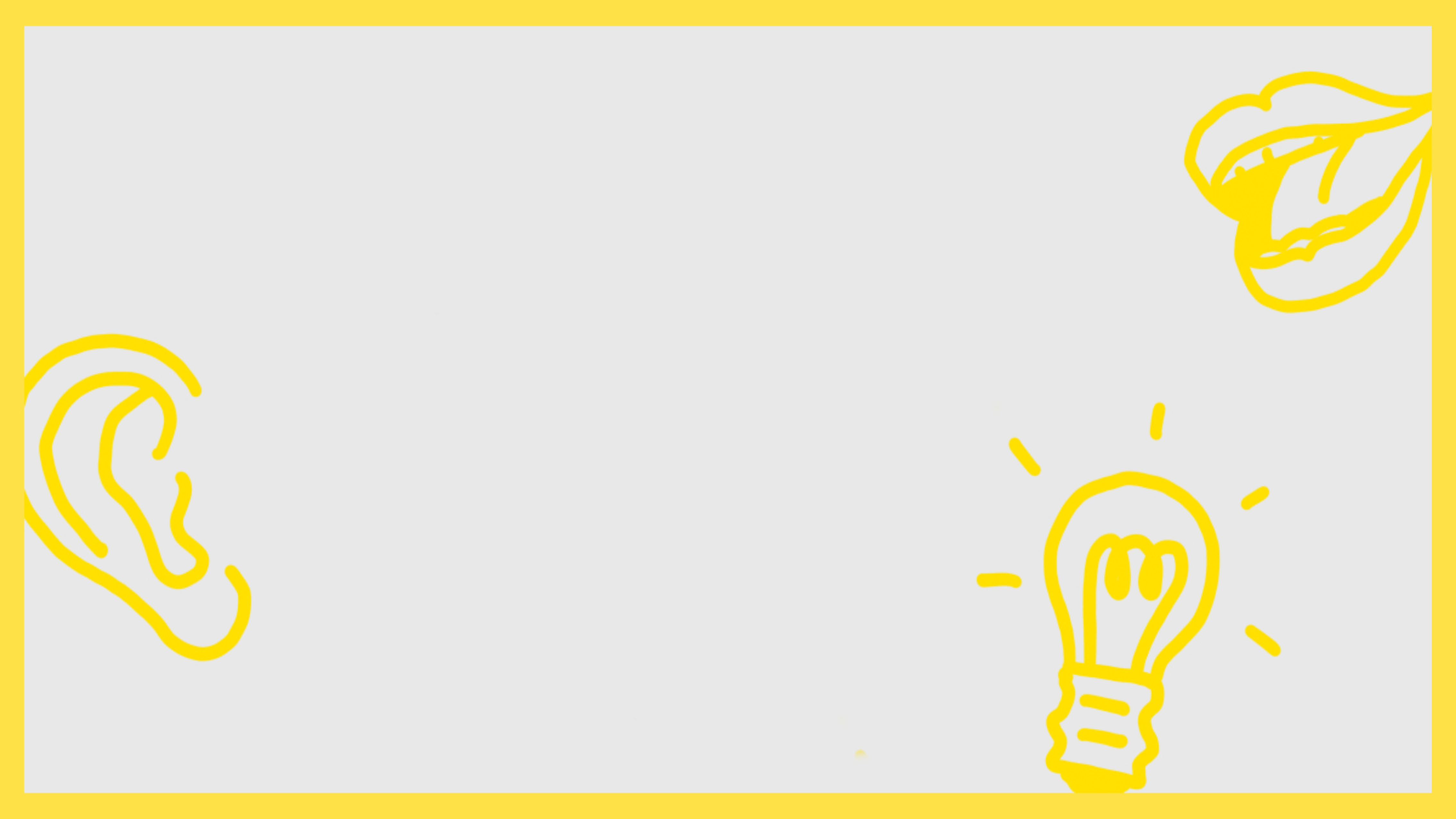 Talksession
Synodalität
Syno – was?
Synodalität zielt auf grösstmögliche Zustimmung aller Beteiligten
Demokratie zielt auf eine Mehrheit für eine Position
Synodalität ist gemeinsamer Weg der Beratung untereinander
Demokratie ist gemeinsamer Weg zur Entscheidung
Synode = Wir und der Hl. Geist haben entschieden… CIC=Bischof / Papst
Demokratie = Mehrheit entscheidet
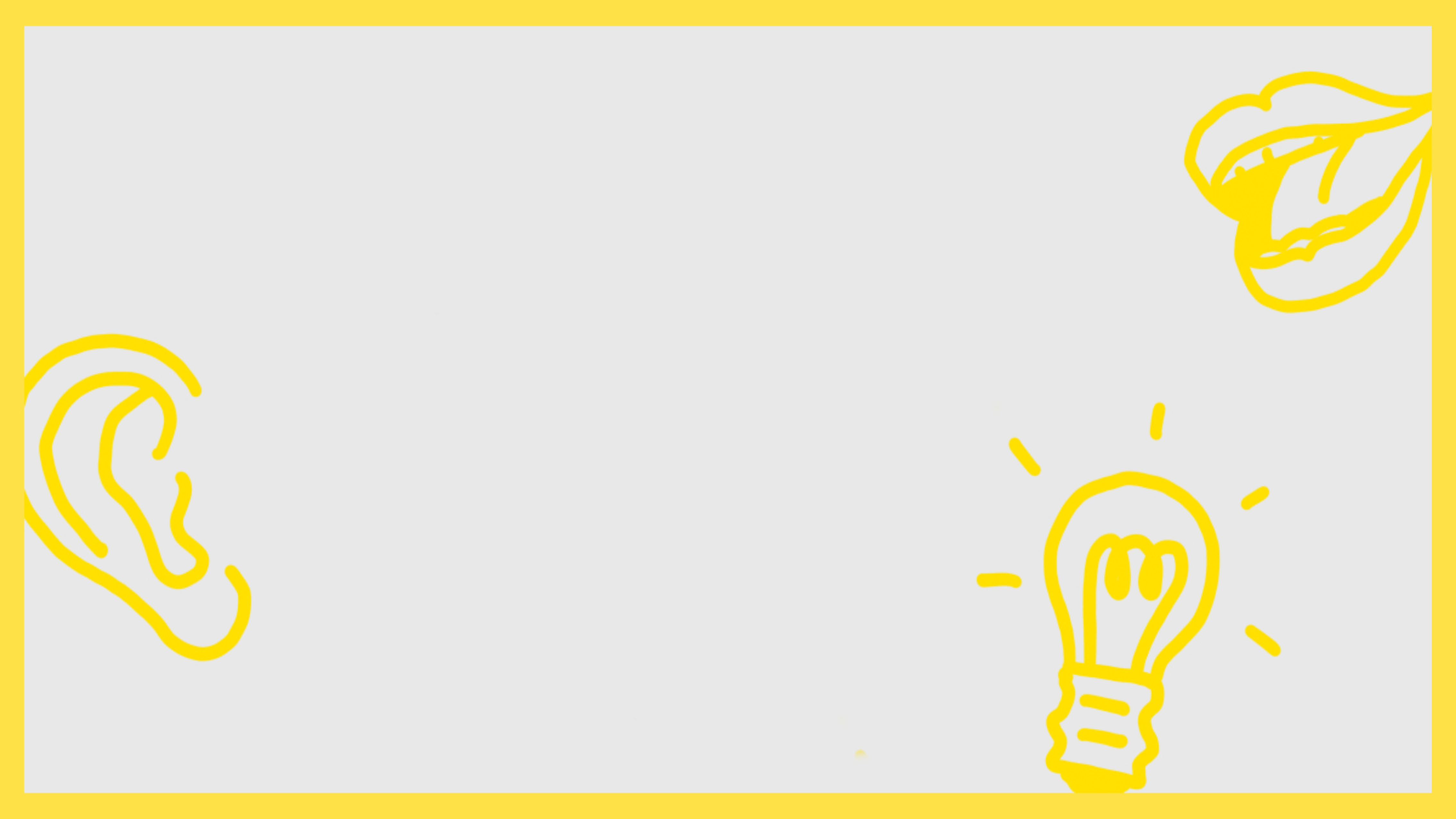 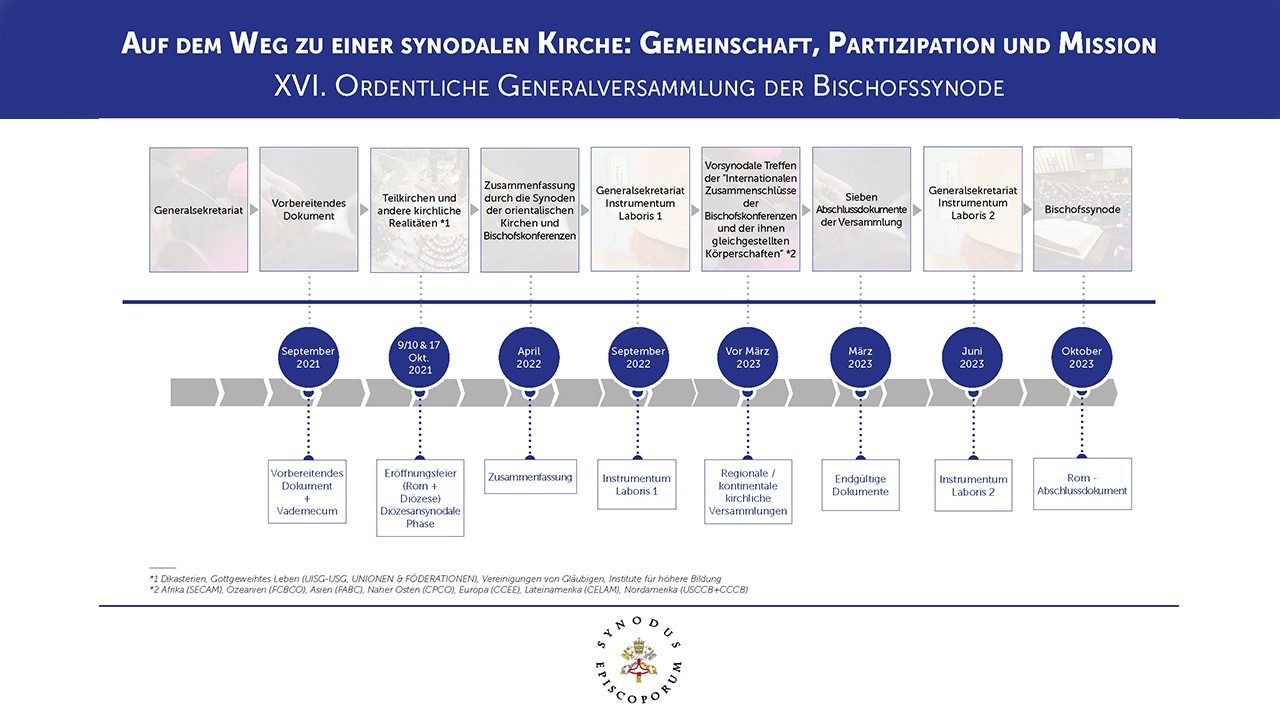 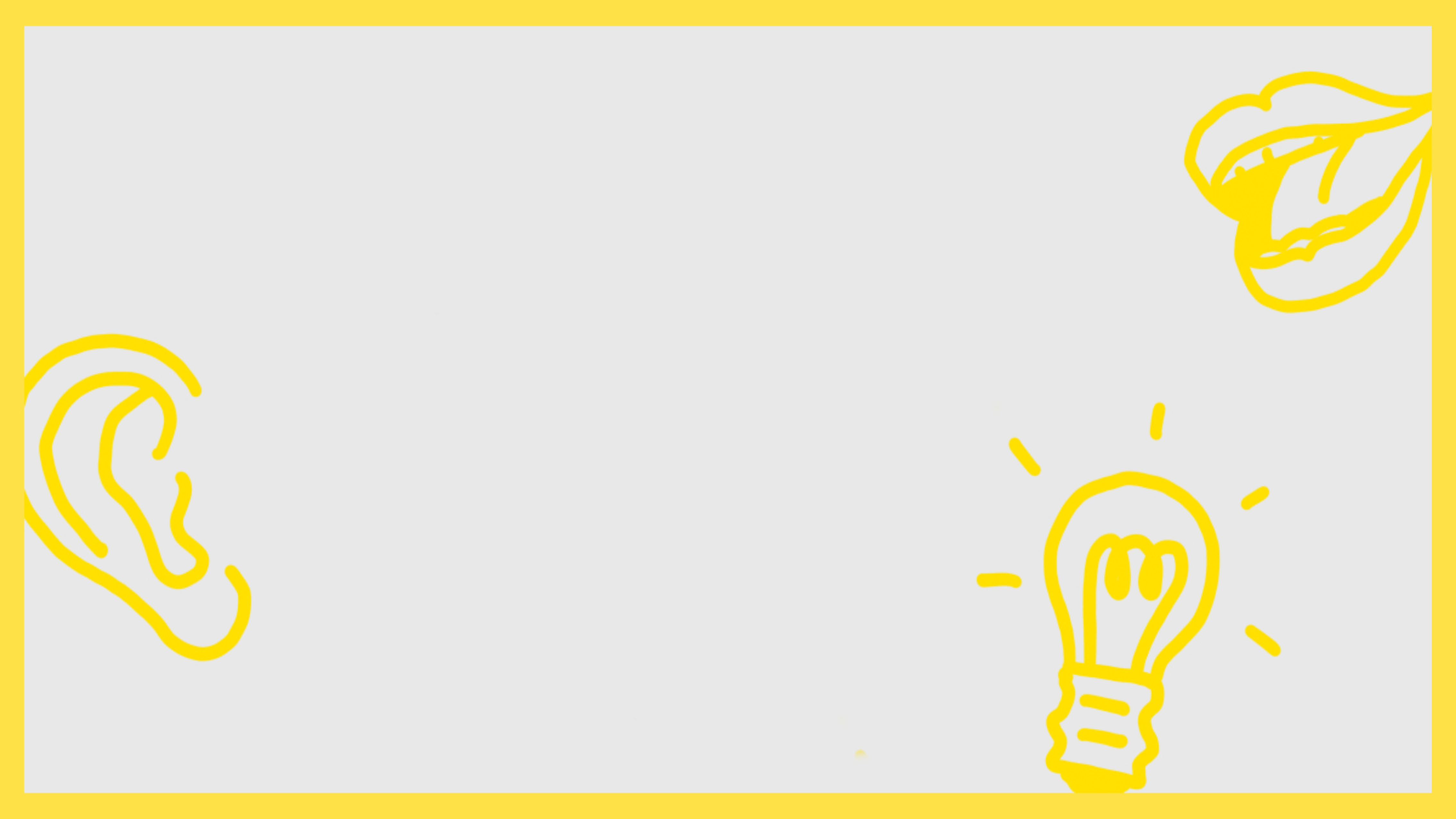 Talksession
Rede frei und mutig über das, was Du denkst
Unterscheidung
Höre mit offenem Herz und Geist zu
Sei mutig bei Deinen Ideen und Vorschlägen
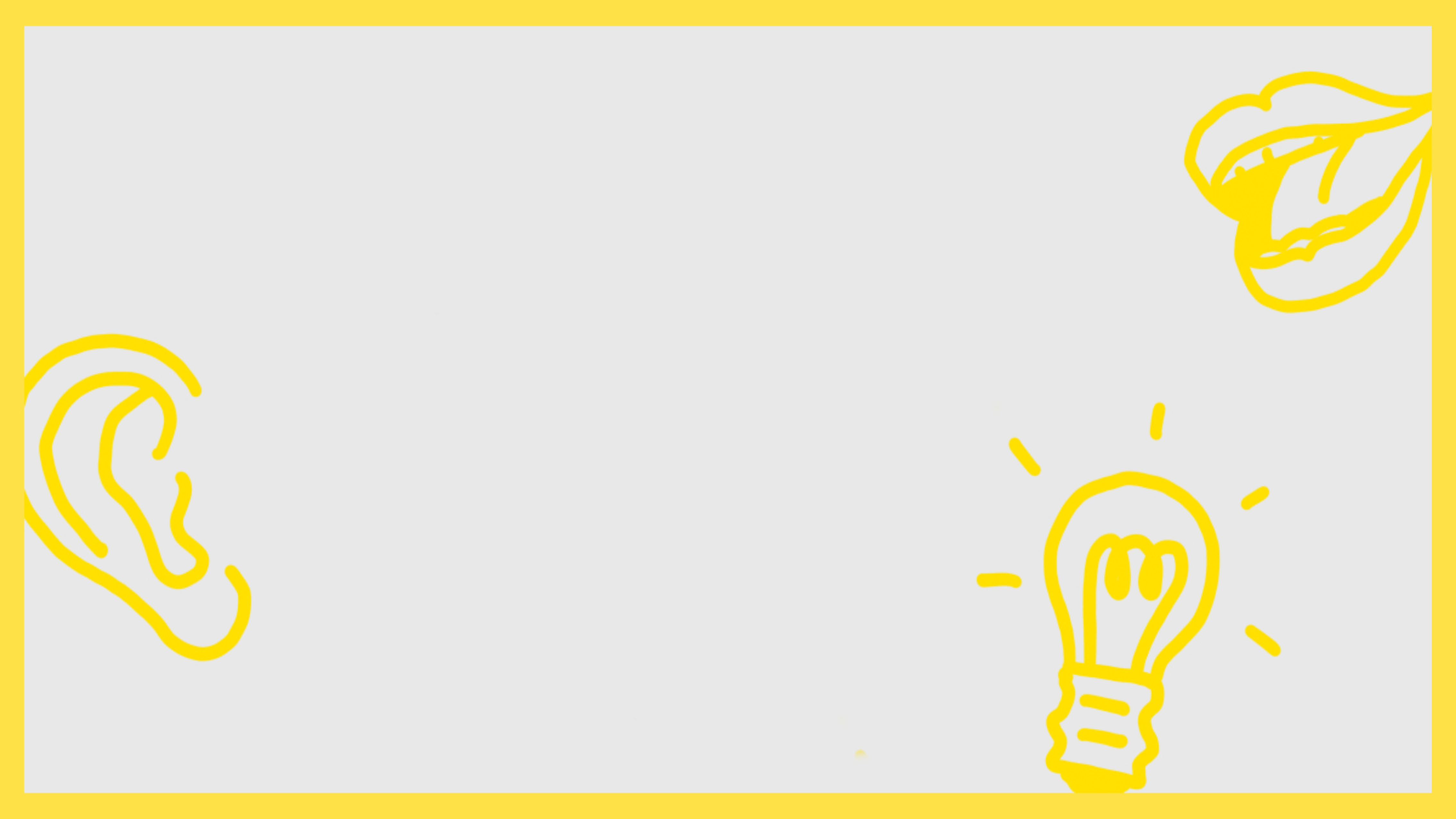 Talksession
Gebet für den synodalen Prozess 
Wir suchen dich, Gott, und nennen dich das Geheimnis der Welt. Deiner kreativen Kraft verdanken wir unser Leben. Wir Menschen dürfen Abbild deiner Liebe sein. Jede und jeder ist einmalig und wichtig, wie in einem bunten Mosaik. Und alle Vielfalt findet Raum in dir. 
 
Wir tasten nach dir, Gott, ganz im Vertrauen, denn du hast uns in Jesus Christus das Du angeboten und dein wahres Gesicht gezeigt: Uns Menschen zugewandt, vor allem den Armen und Vergessenen. Ihnen gilt deine besondere Nähe. 
 
Wir fragen nach dir, Gott, und dem richtigen Leben, das deinem Heiligen Geist entspricht. Er inspiriert und begleitet uns, wenn wir als deine Kirche nach neuen Wegen suchen. Hilf uns, in den vielen Stimmen dein gutes Wort zu erkennen. Lass uns mutige Schritte gehen, damit das Evangelium von deiner Freundschaft auch heute viele Menschen erreicht. 
 
So bitten wir dich, Gott, der du uns Vater und Mutter bist, durch Jesus Christus, deinen Sohn im Heiligen Geist. Amen.